Детский сад №30
« Одуванчик»
период самоизоляции


#сидимдома
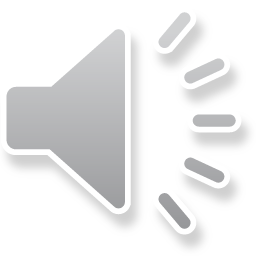 ФОТОАЛЬБОМгруппы №2 « Улыбка»
Раздел 1
             « Мы любим сказки»
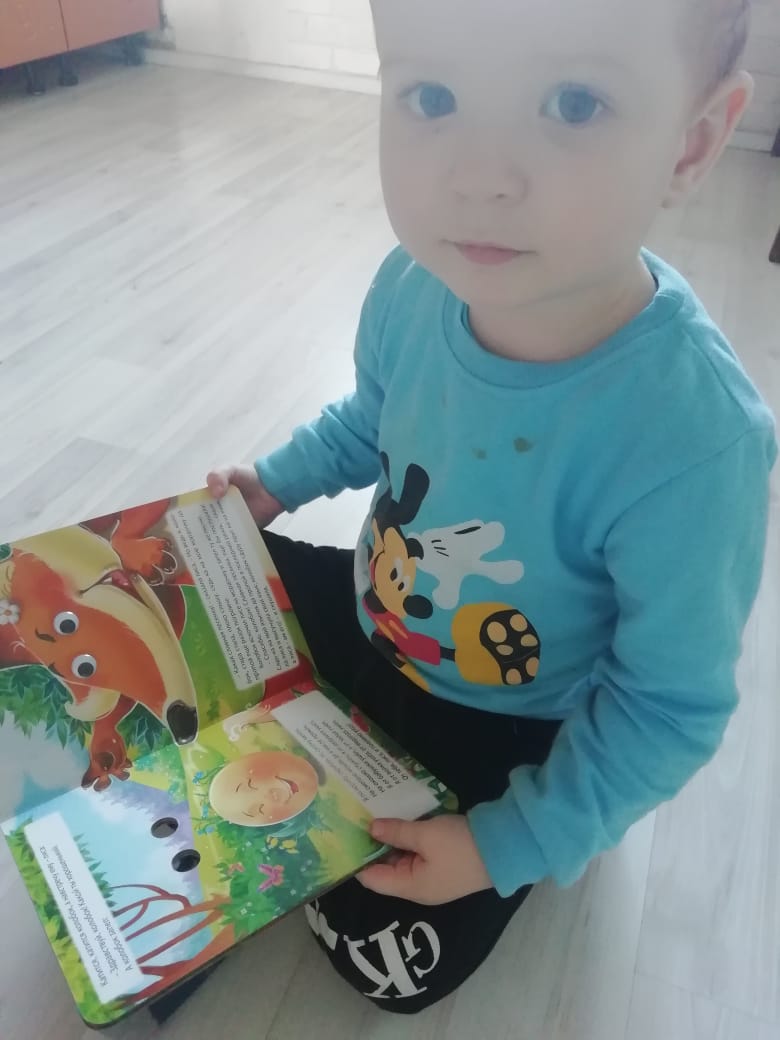 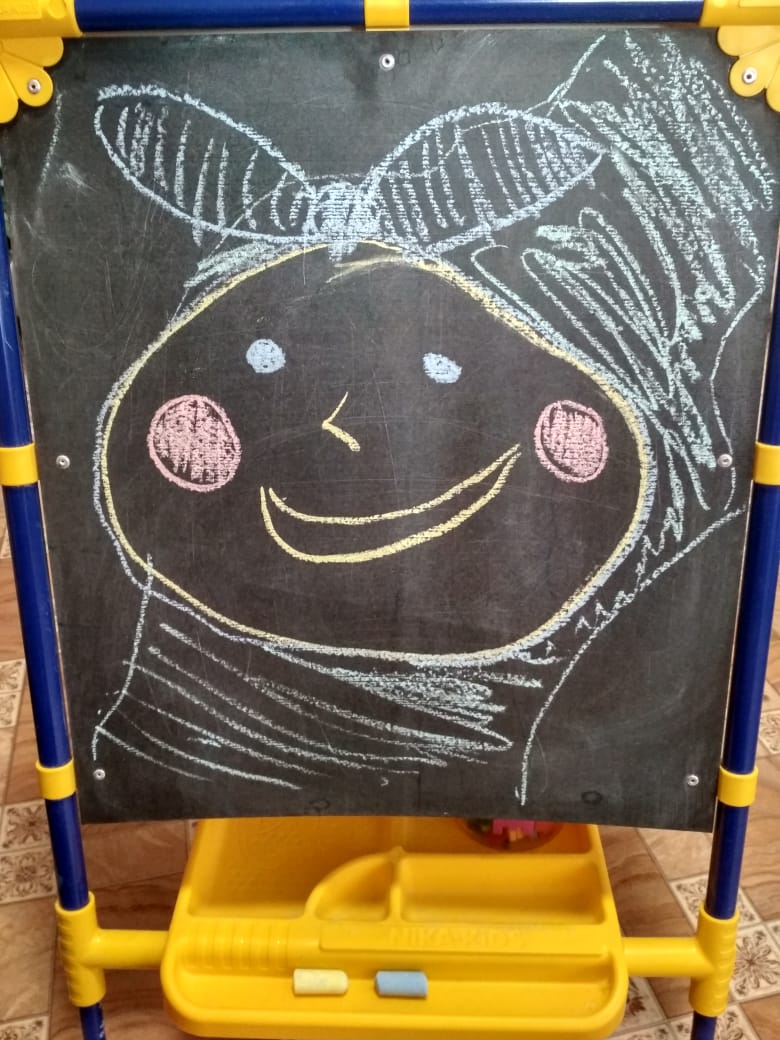 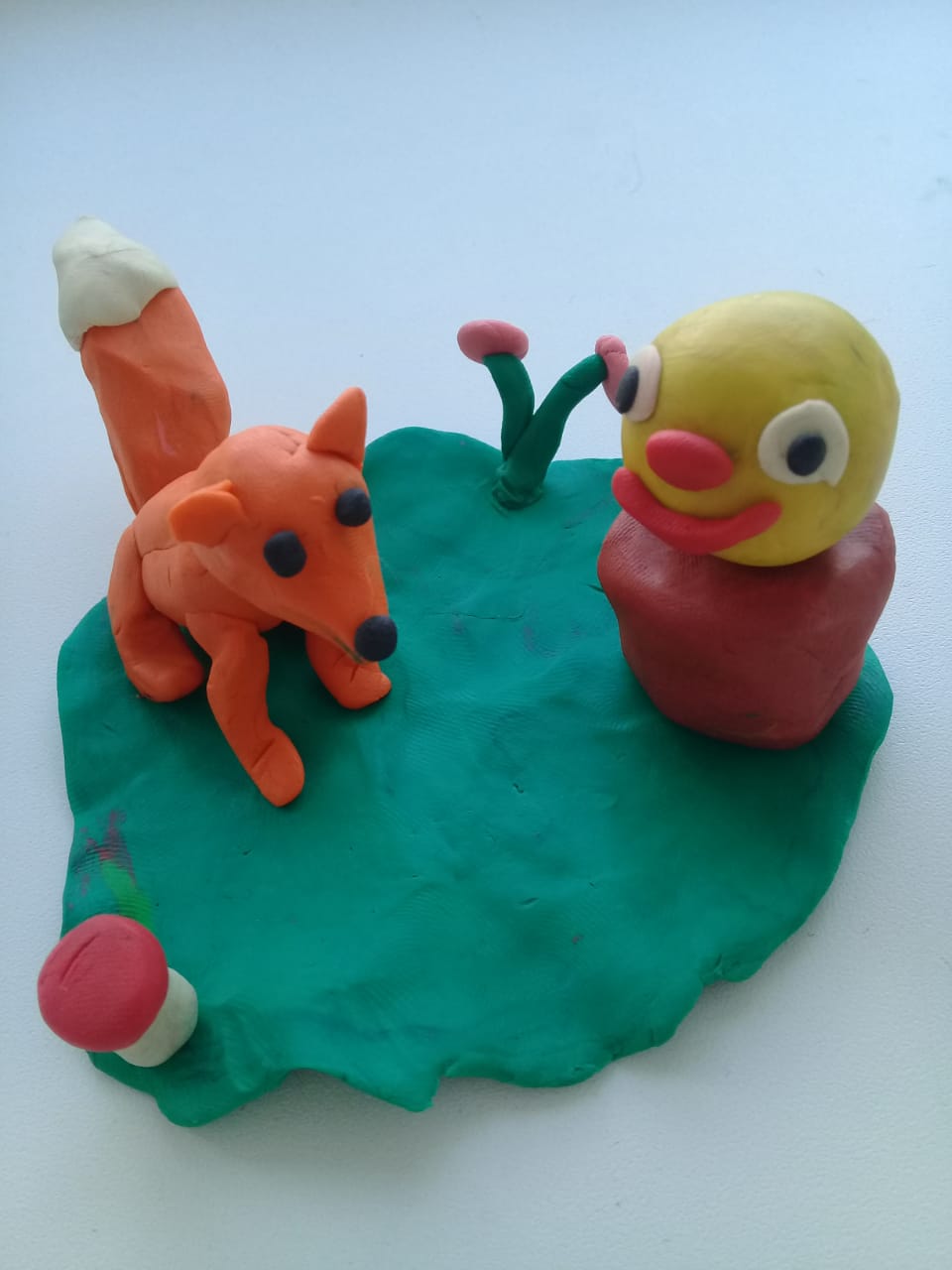 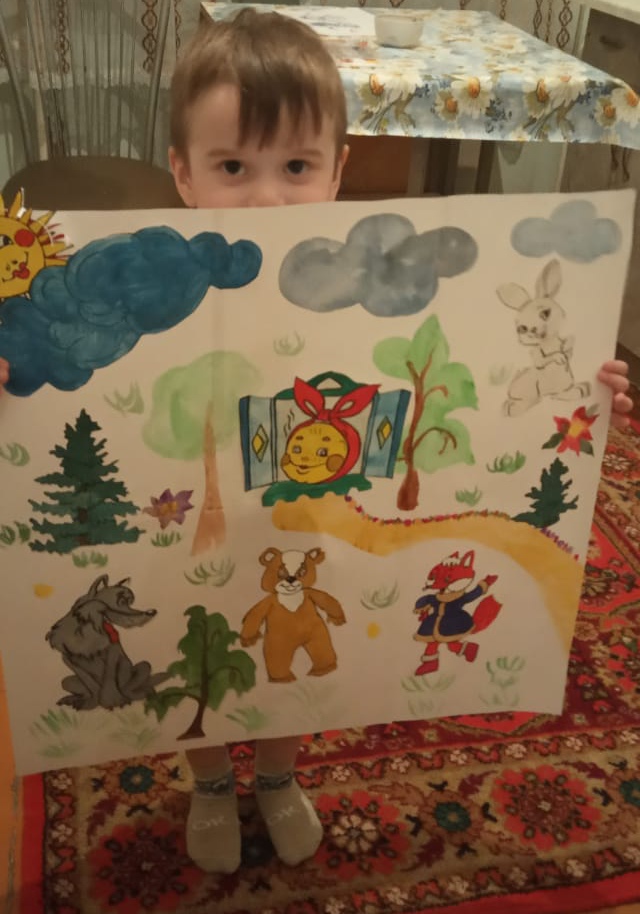 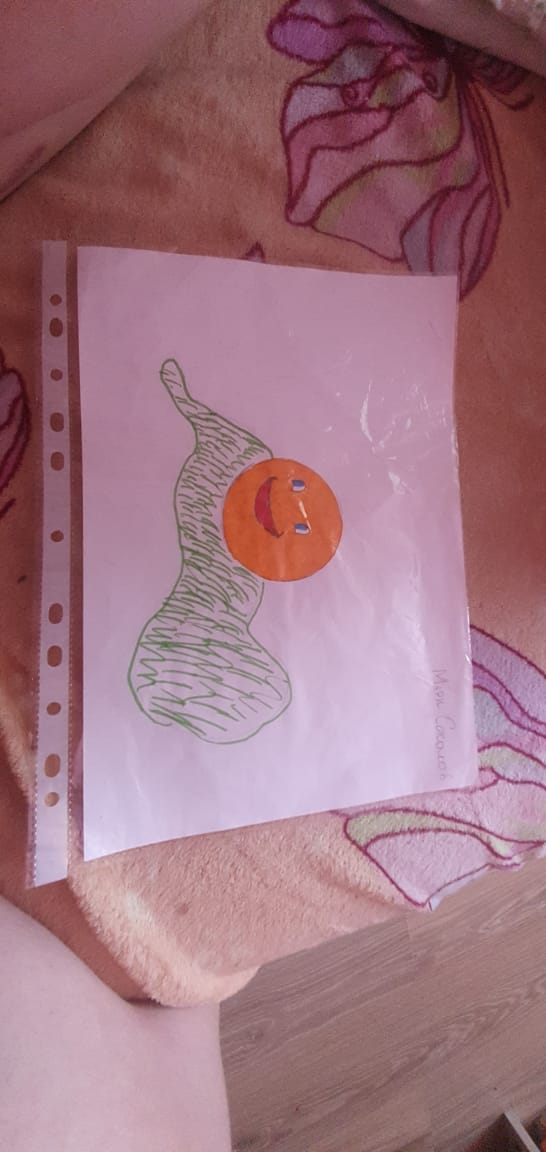 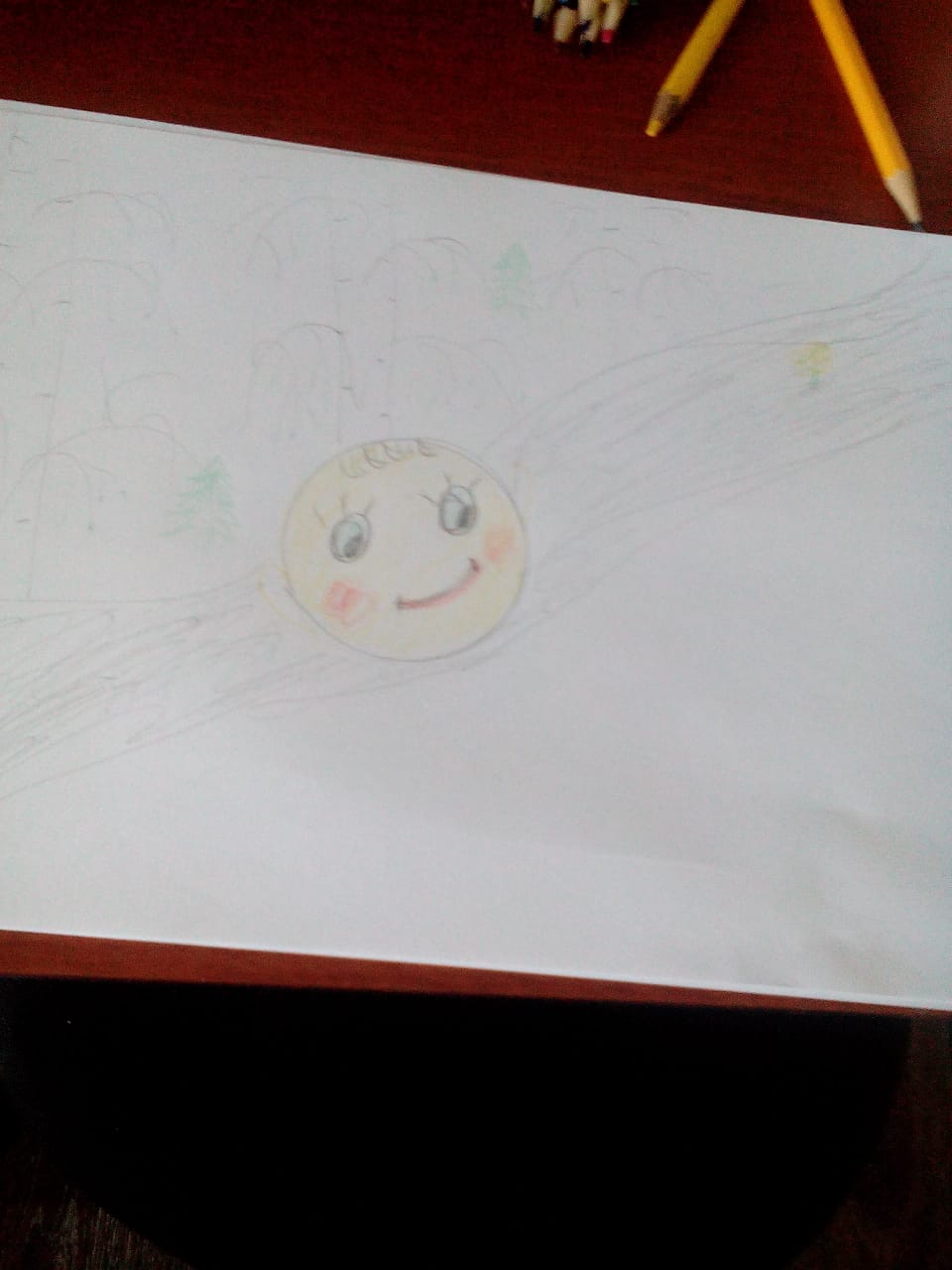 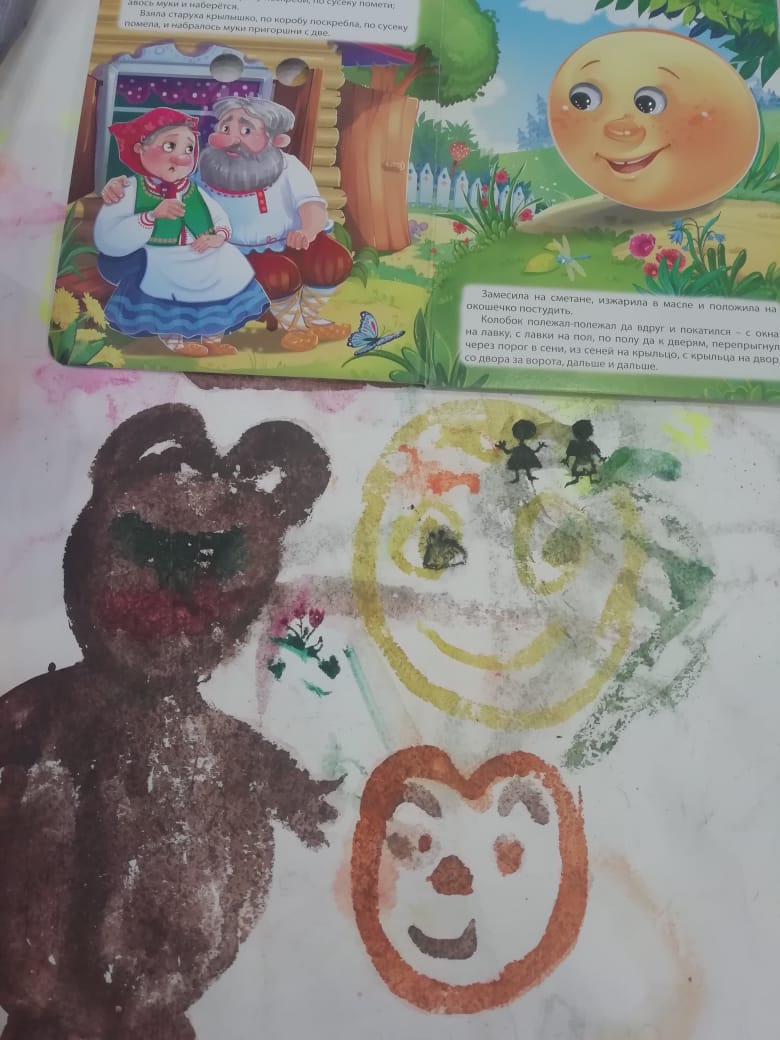 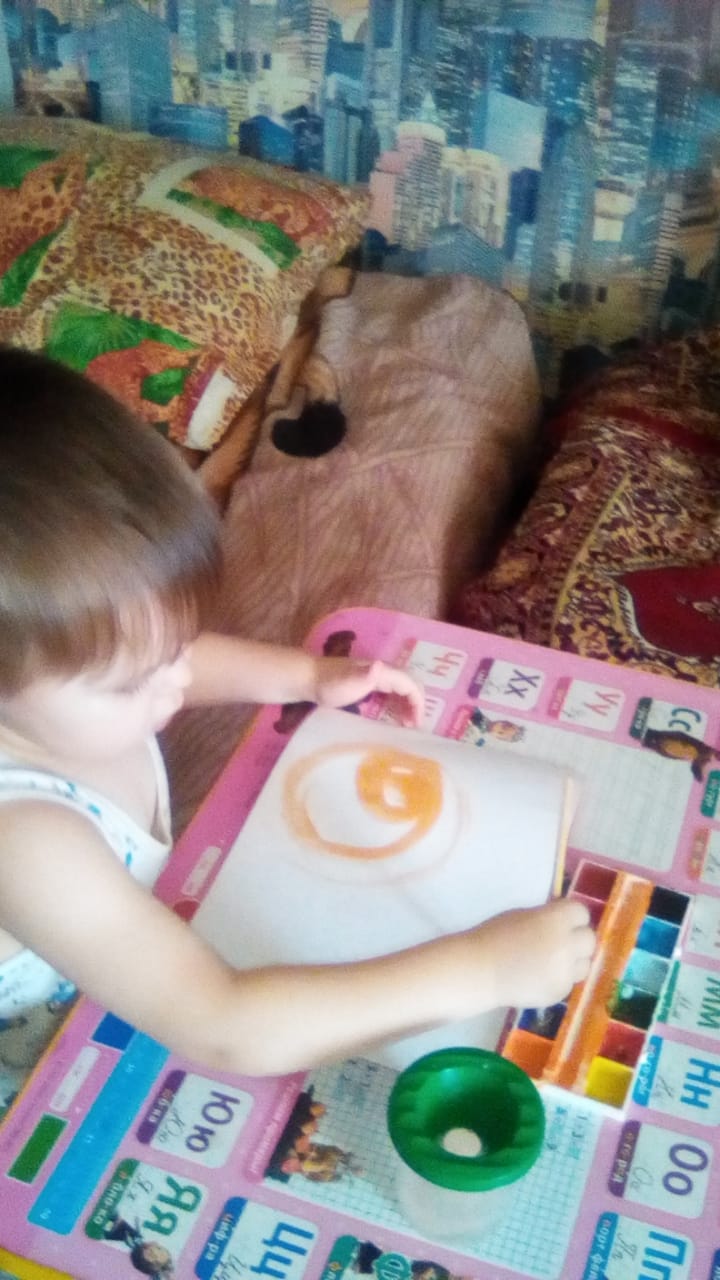 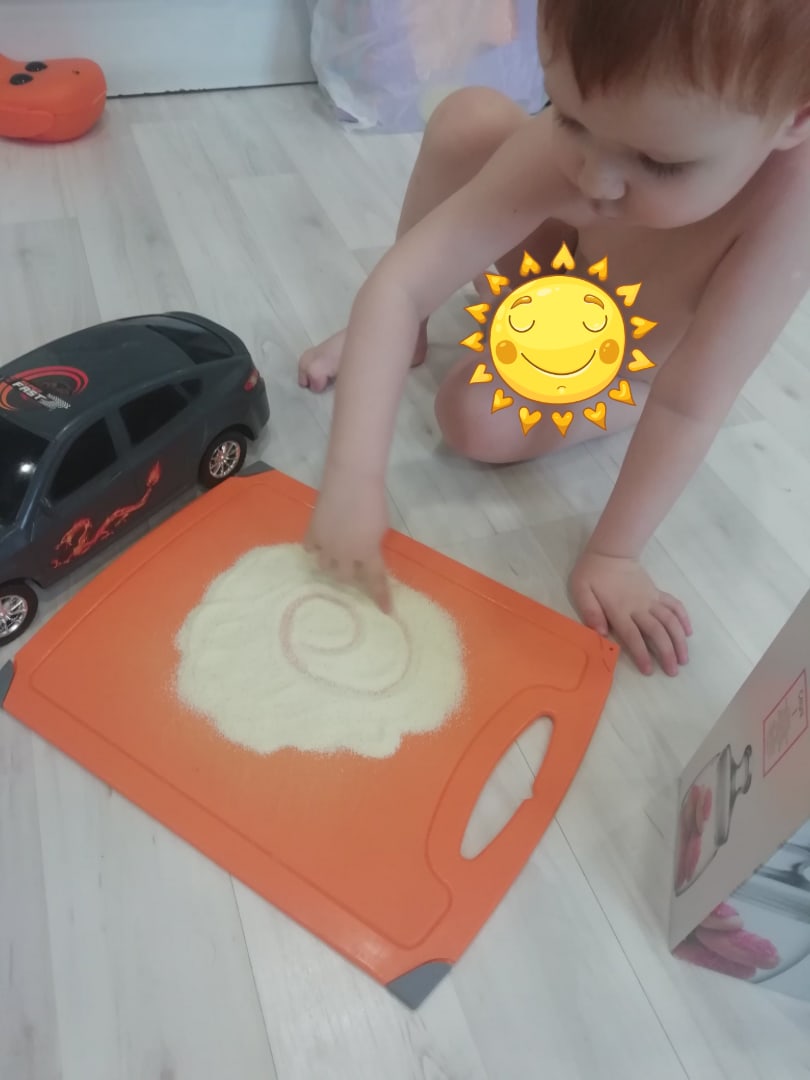 Раздел 2
             « Готовимся к празднику 
                        Светлой Пасхи»
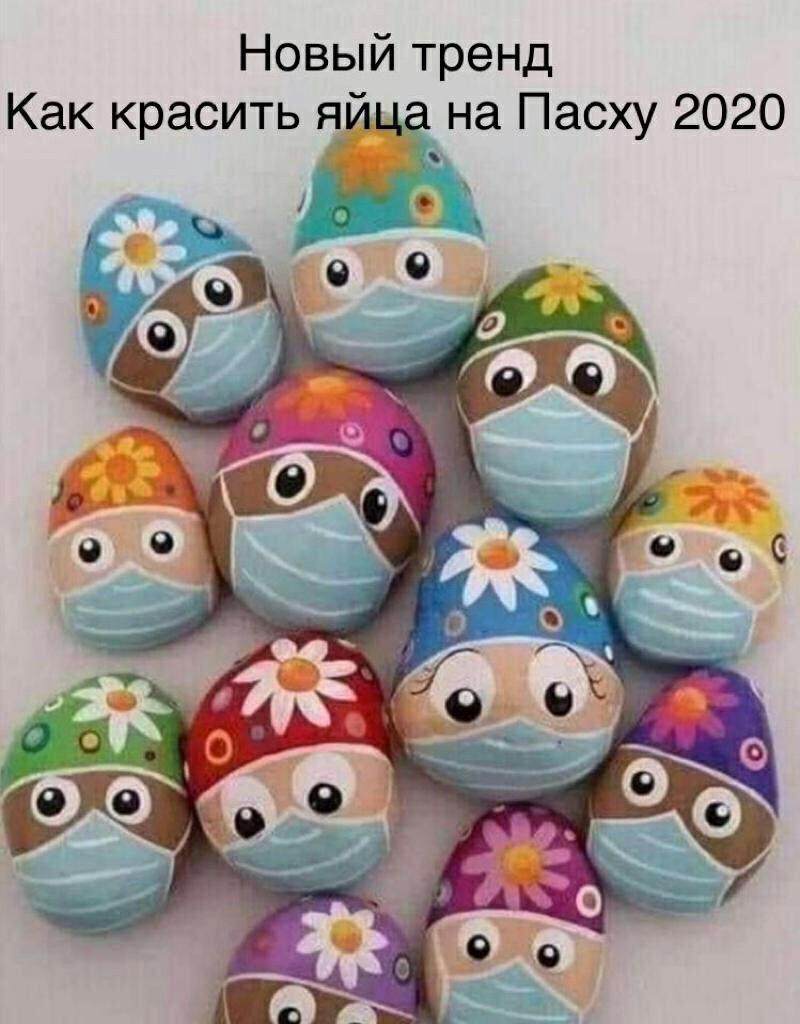 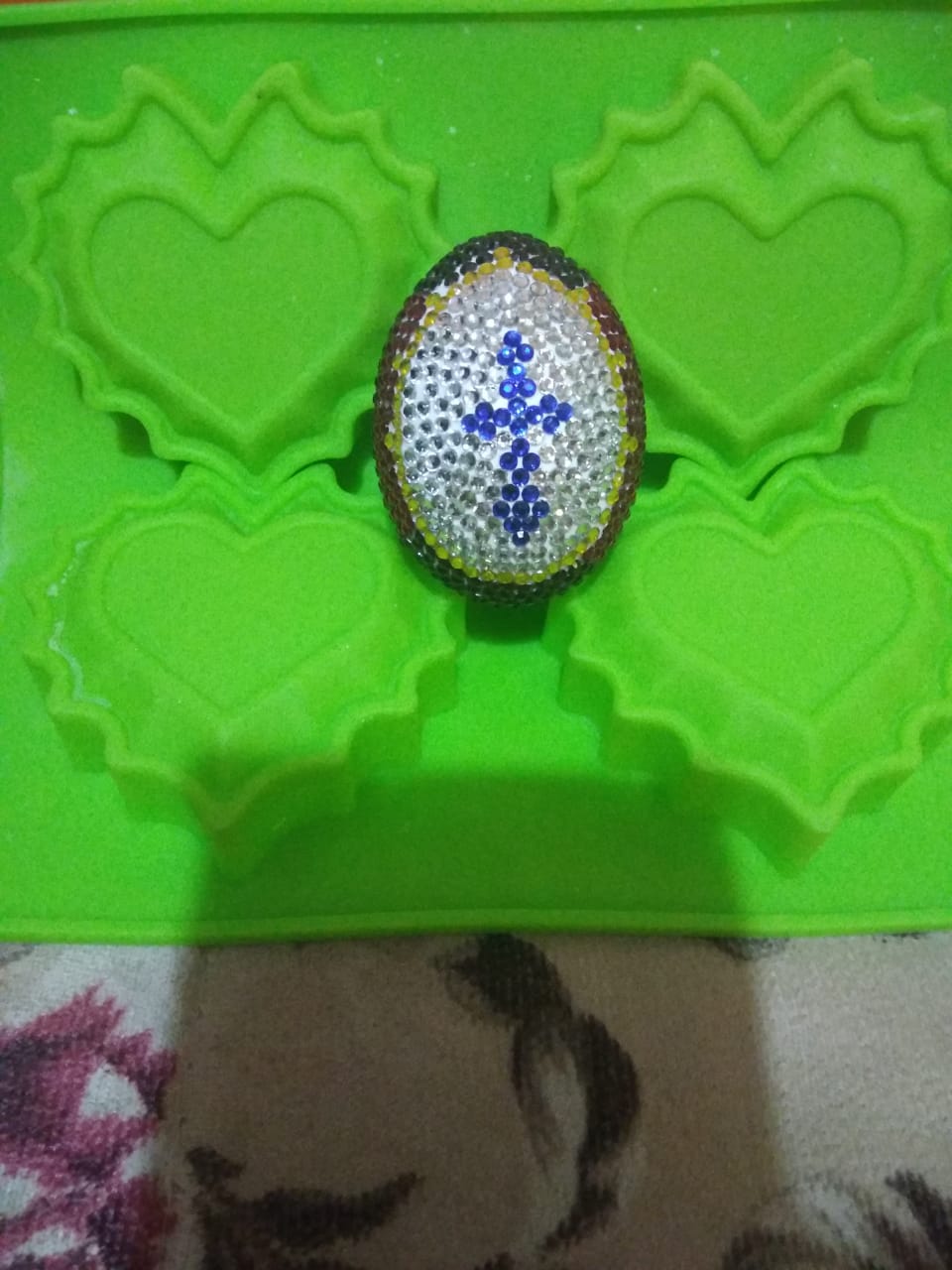 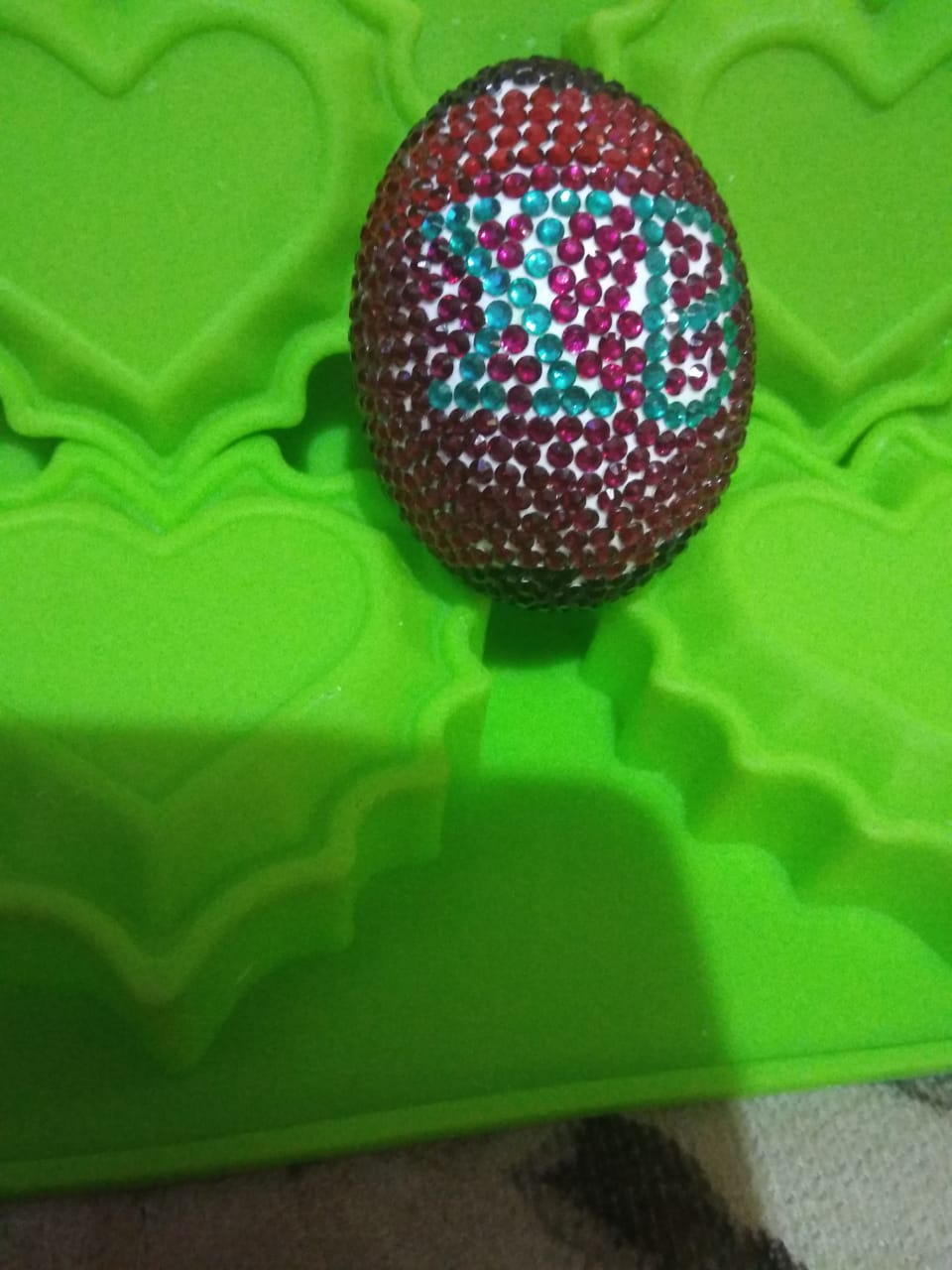 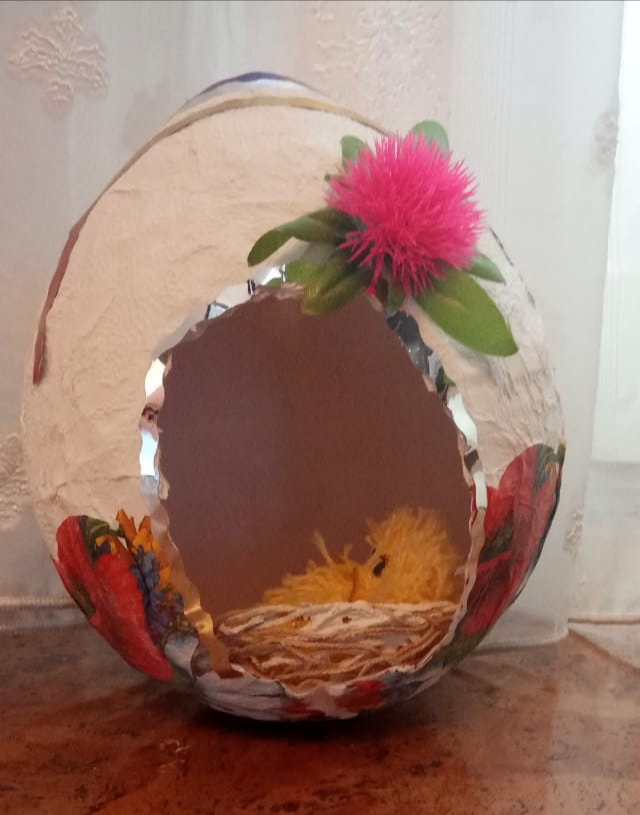 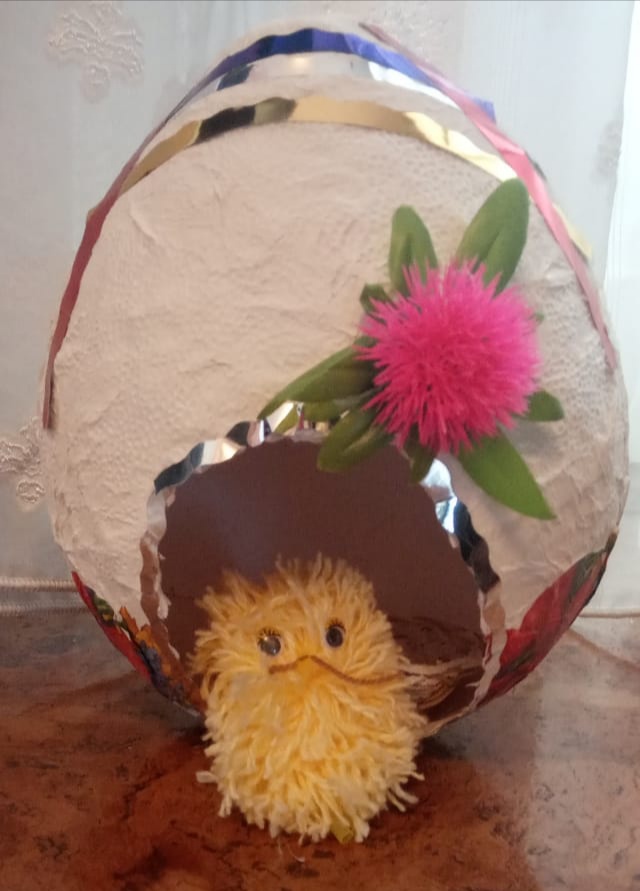 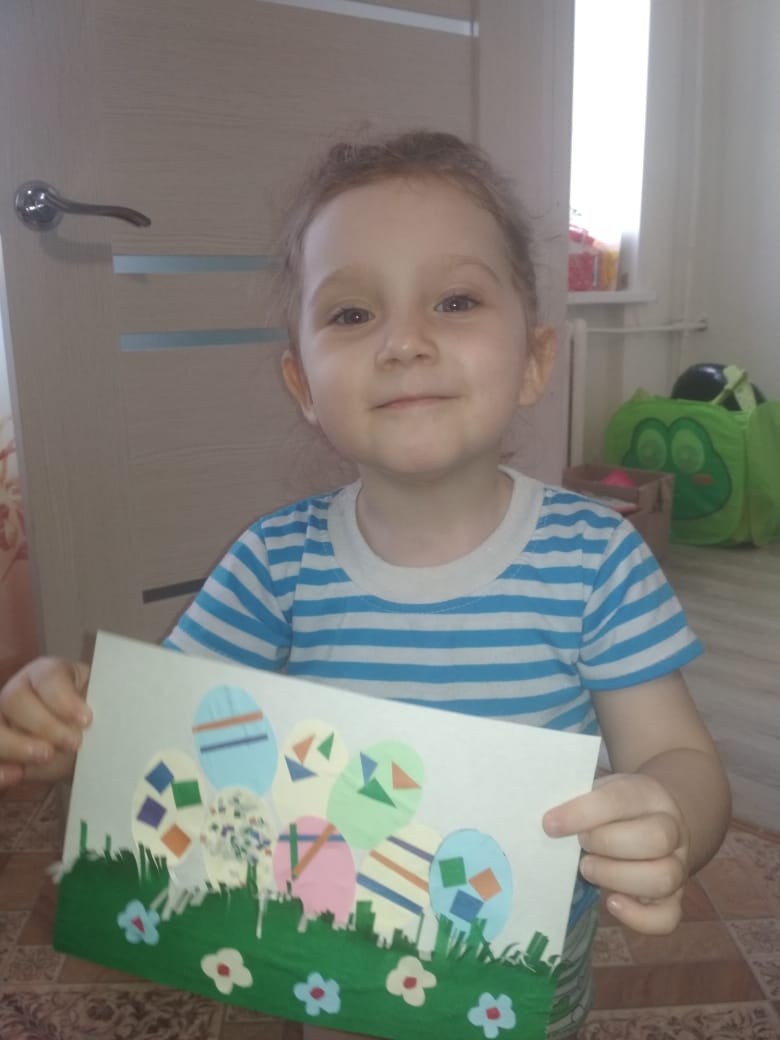 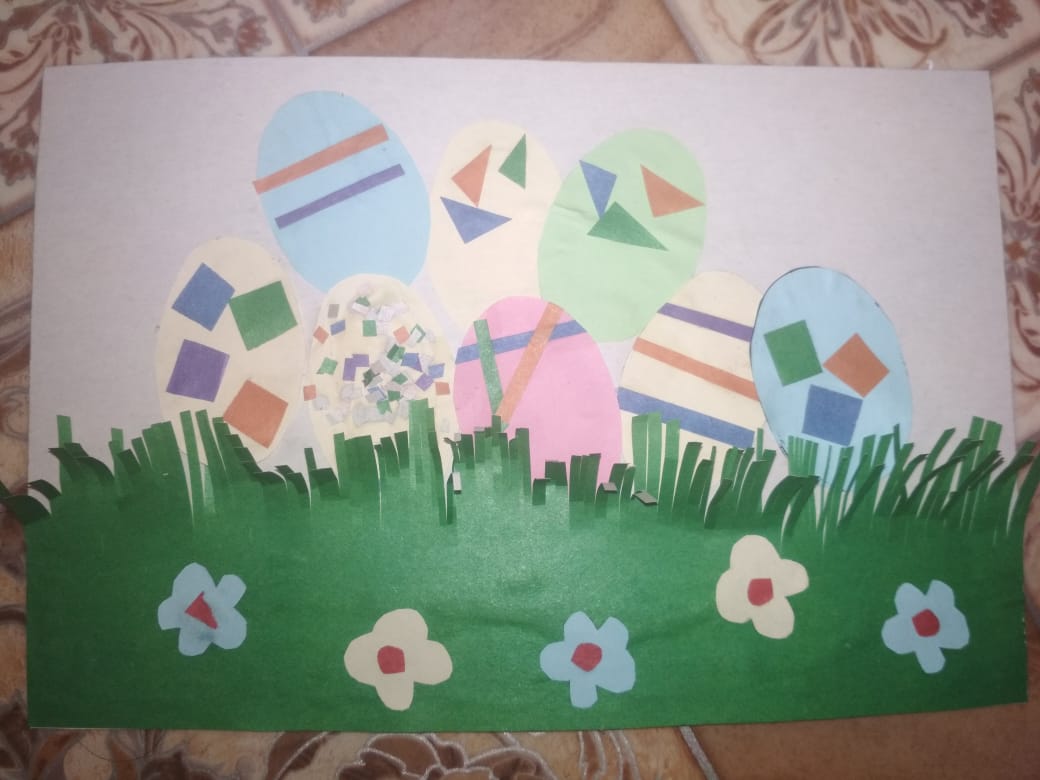 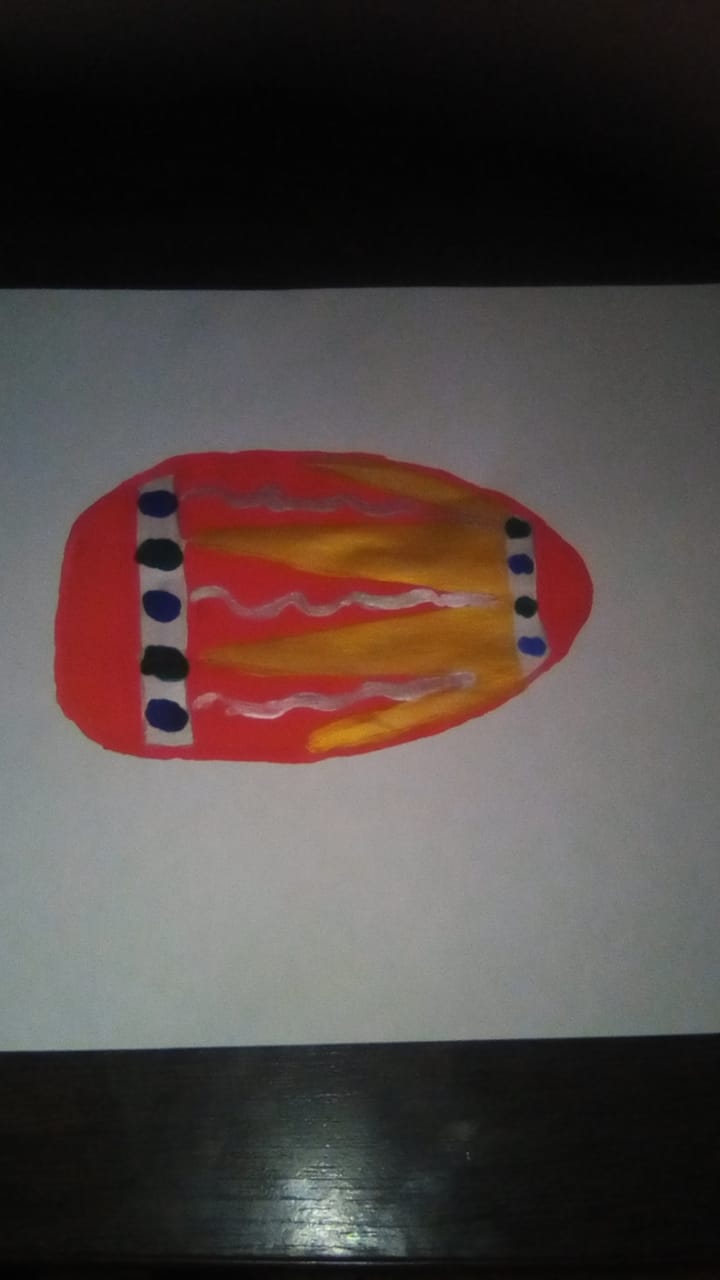 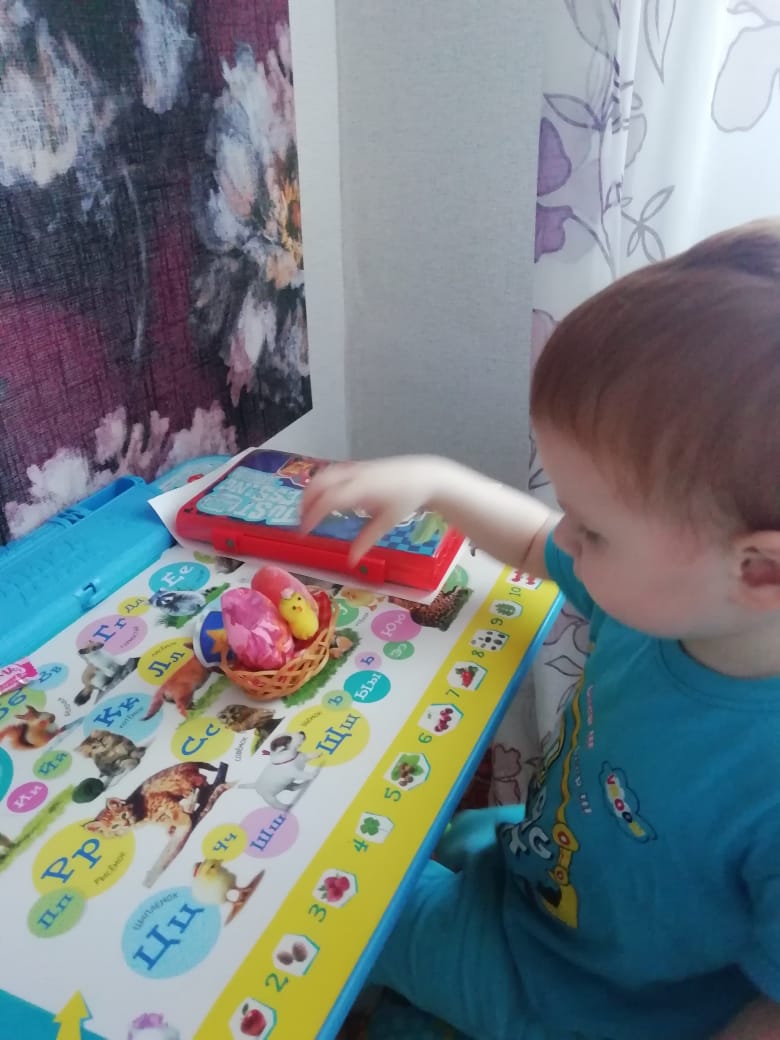 …И пока в доме детский смех,
От игрушек некуда деться –
Вы  на свете счастливее всех!
Берегите, пожалуйста ,  ДЕТСТВО!

        #оставайтесьвместеснамидома